Control of Microorganisms:
Physical & Chemical Methods
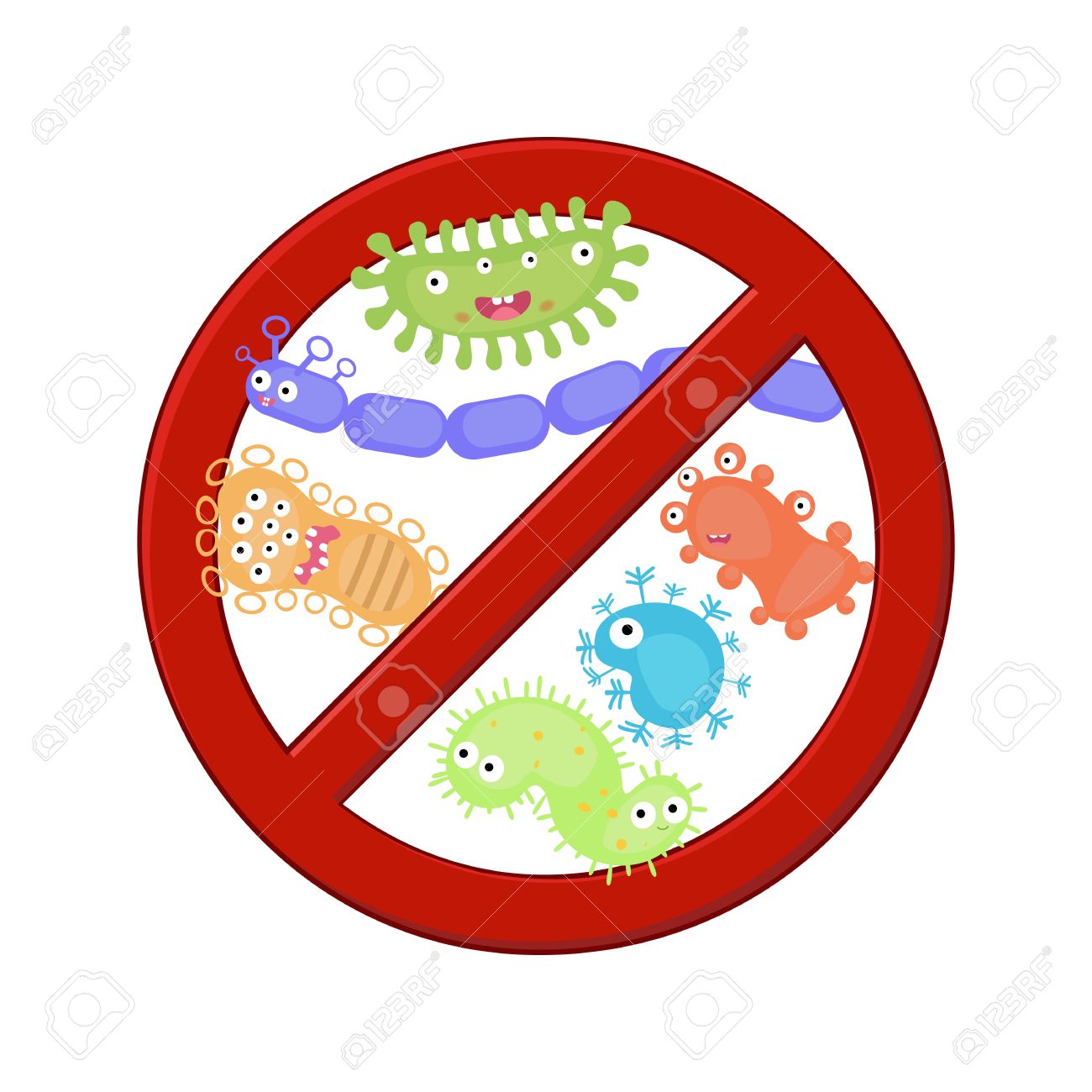 Dr Surojit Das
Assistant Professor
Bio-Med Lab Sci
VU
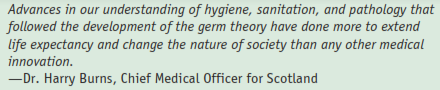 Basic Principles of Microbial Control
Microbes are kept under control either by eliminating them or reducing their numbers
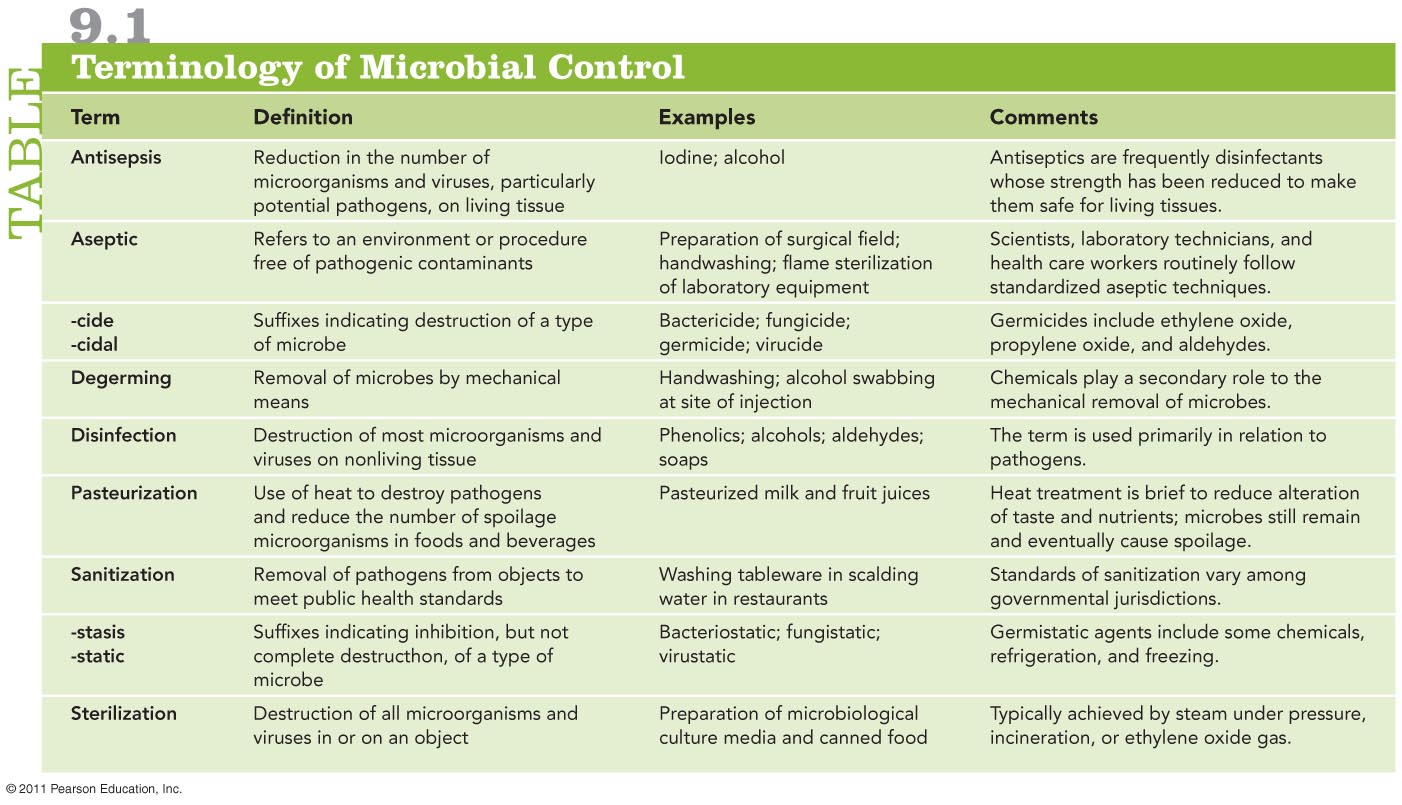 3
Asymptomatic Carrier of Salmonella Typhi during Early 20th Century
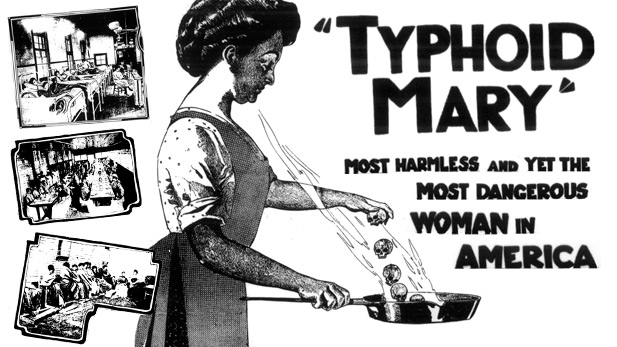 Mortimer, The Lancet, 1999
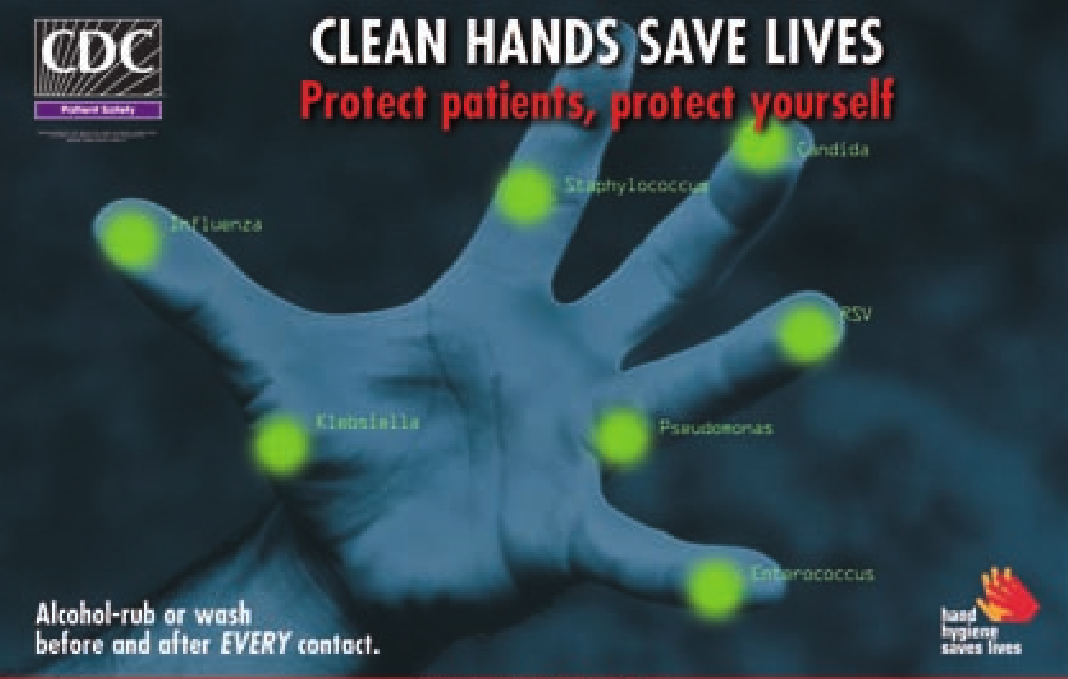 Candida
Staphylococcus
Influenza
RSV
Klebsiella
Pseudomonas
Enterococcus
Hand
Hygiene
Saves lives
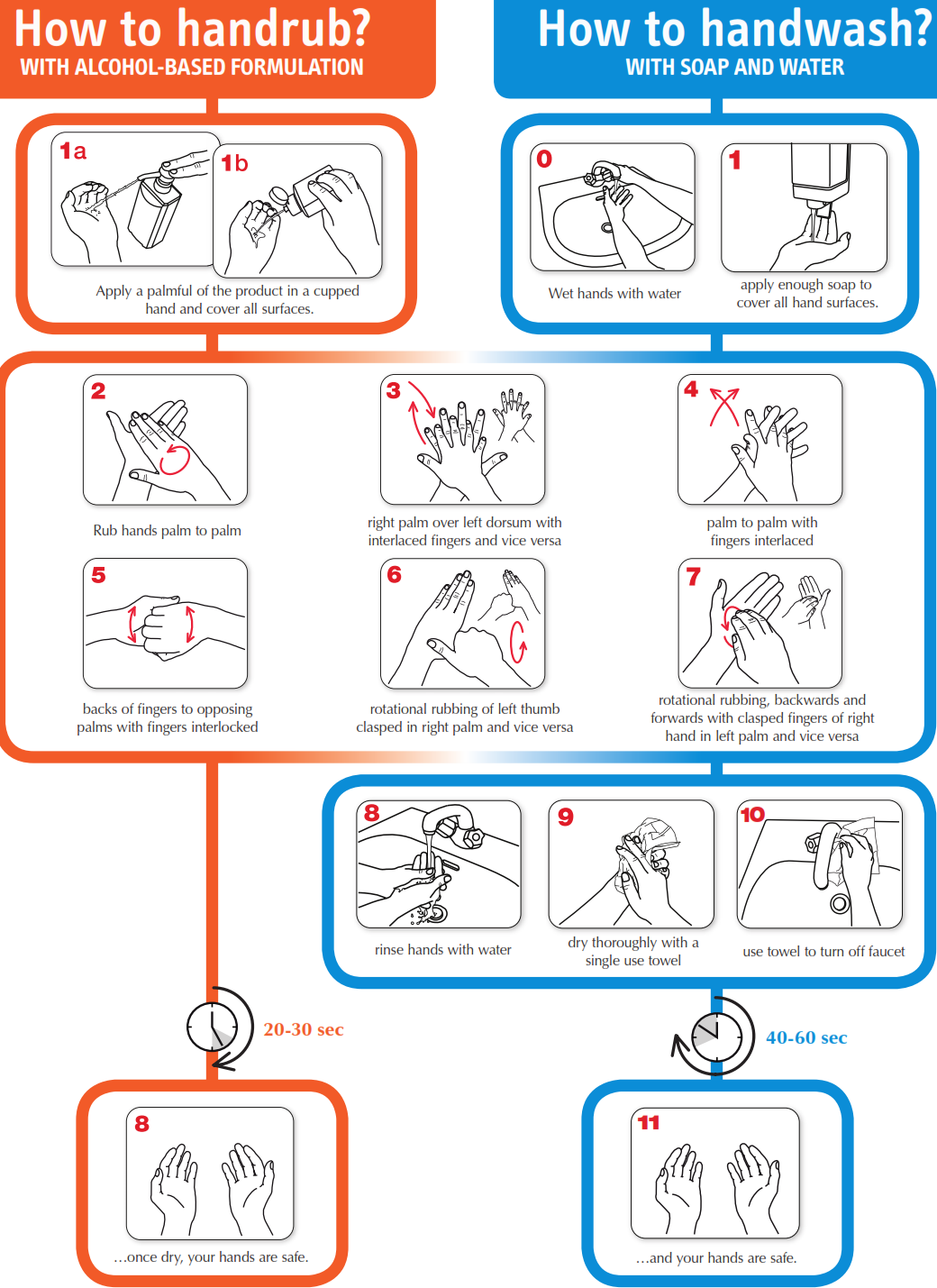 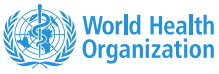 Five Critical Moments for Hand Hygiene
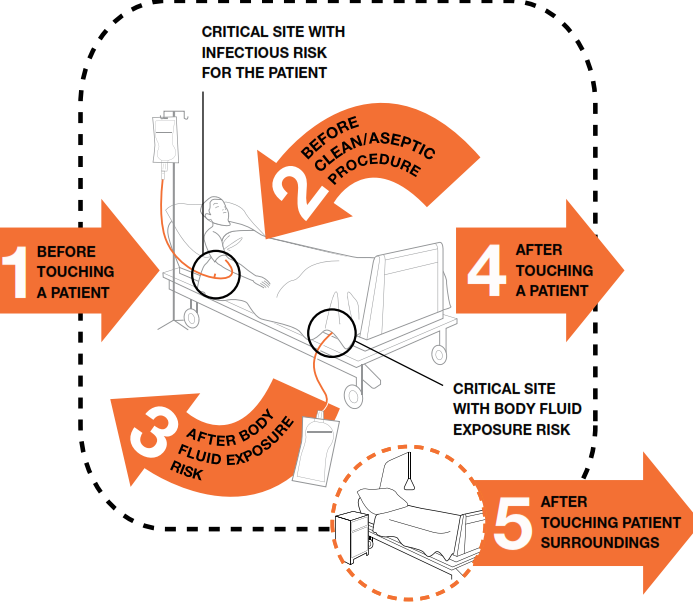 Hand Hygiene & Medical Glove Use
Use of gloves does not replace the need for cleaning your hands
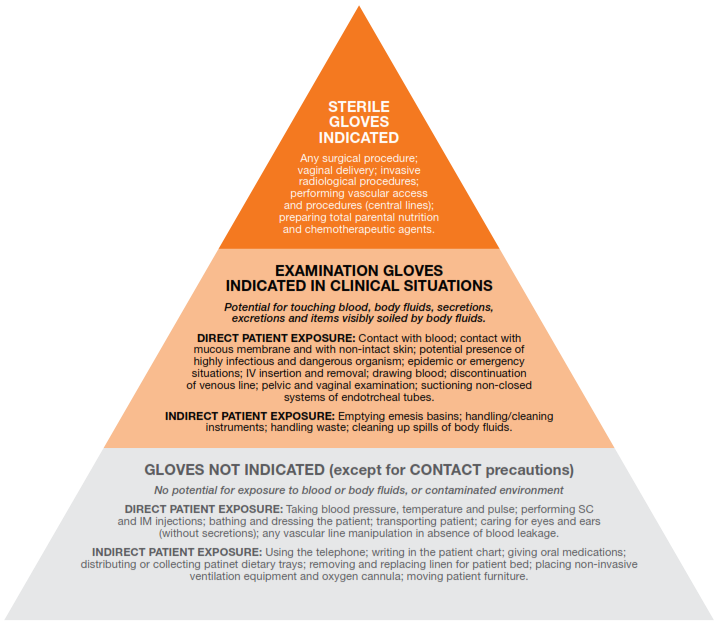 Glove Pyramid:
When to Wear & Not to Wear Gloves
Sustainable Development Goal 6:
Ensure Availability & Sustainable Management of Water & Sanitation for ALL
Lack of Sanitation >>> 700,000 child death due to diarrhoea
WASH : Water, Sanitation & Hygiene
UNICEF initiative in 2016
2015: 
No Sanitation Facilities – 1 in 3 or 2.4 billion people
No Safe & Clean Drinking Water – 663 million people

2018: 48% implementation of integrated water resources in 157 countries

2030: Deadline
Hazard Analysis Critical Control Points (HACCP) Plan: A Preventive Approach to Consistent Safe Food Production
Developmental Steps:
Assembly of an HACCP team
Description of the food & its intended use
Identification of the consumers of the food
Development & verification of a process flow diagram
Conduction of a hazard analysis
Identification of critical control points
Establishments of critical limits
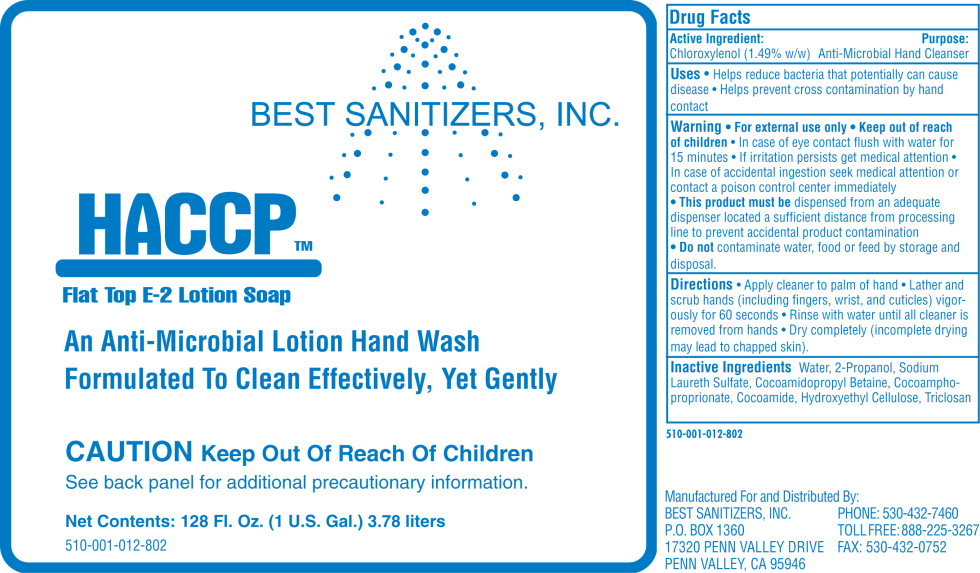 Factors Influences the Effectiveness of Antimicrobial Agents
Population size: A larger population requires a longer time to die than a smaller one.

Population composition: Bacterial endospores are much more resistant than vegetative forms. Younger cells are usually more readily destroyed than mature organisms.

Antimicrobial agent conc./intensity: Effectiveness  usually is not directly related to conc./intensity.

Duration of exposure: Longer exposure kills more organisms.

Temp.: Increase in temp. enhances activity.

Local environment: Population is not isolated but surrounded by environmental factors either protecting or aid in its destruction.
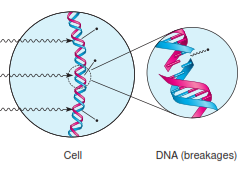 Cellular Targets of Physical & Chemical Agents
Cell Walls
Cell Membranes
Protein & Nucleic Acid Synthesis
Protein Structure & Function
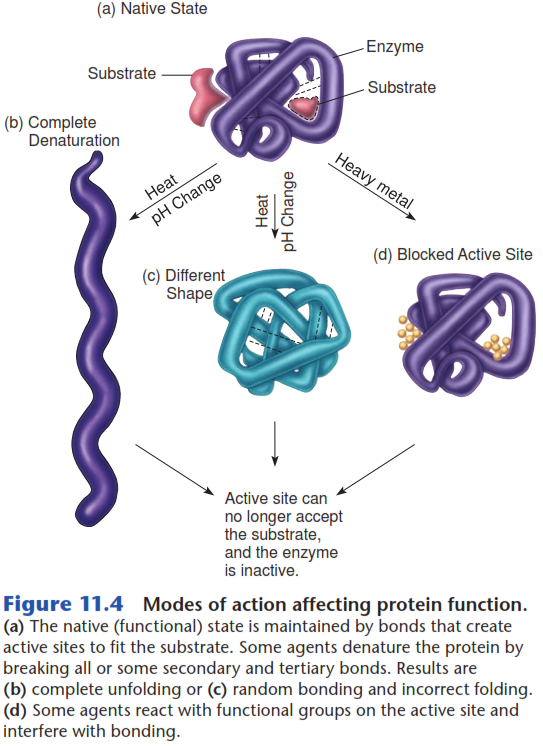 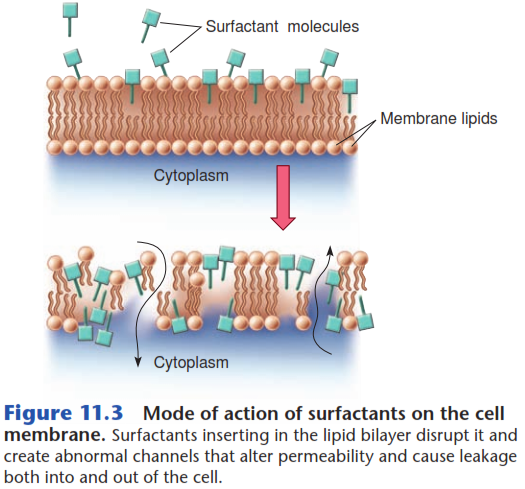 Physical Agents
Physical Methods of Microbial Control: A Concept Map
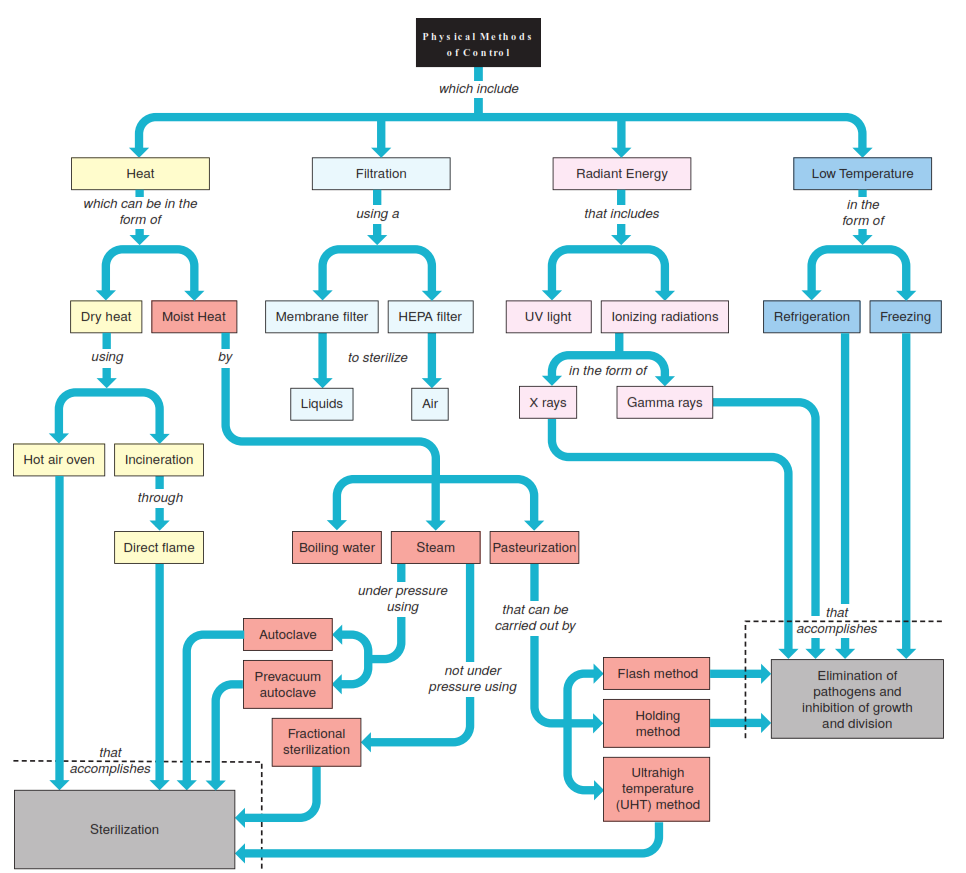 Dry Heat uses hot air with little, if any, moisture
Incineration: Employs flame/heat coil, works by combustion
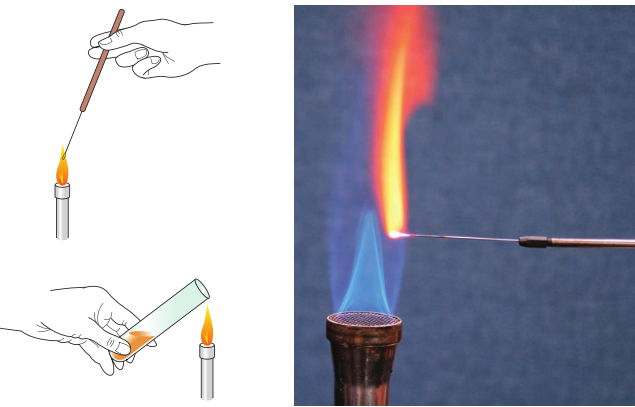 Bunsen burner: up to 1800°C
Infrared incinerator: 800°C
Furnaces/incinerators: up to 6500°C
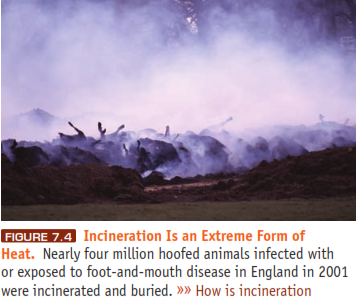 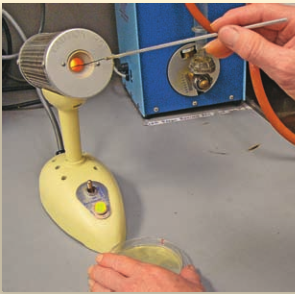 Pattern of Microbial Death
Bacterial populations die at a constant logarithmic rate, i.e., the population will be reduced by the same fraction at constant intervals.

Destruction is logarithmic, & it is theoretically not possible to “completely destroy” m.orgs in a sample.
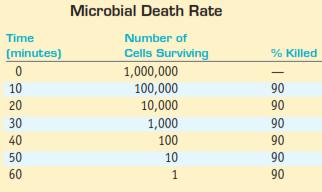 Measurement of Heat Killing Efficiency
Thermal Death Point (TDP): Lowest temperature at which a microbial suspension is killed in 10 min.
Thermal Death Time (TDT): Shortest time needed to kill all orgs. in a microbial suspension at a specific temp. & under defined conditions.
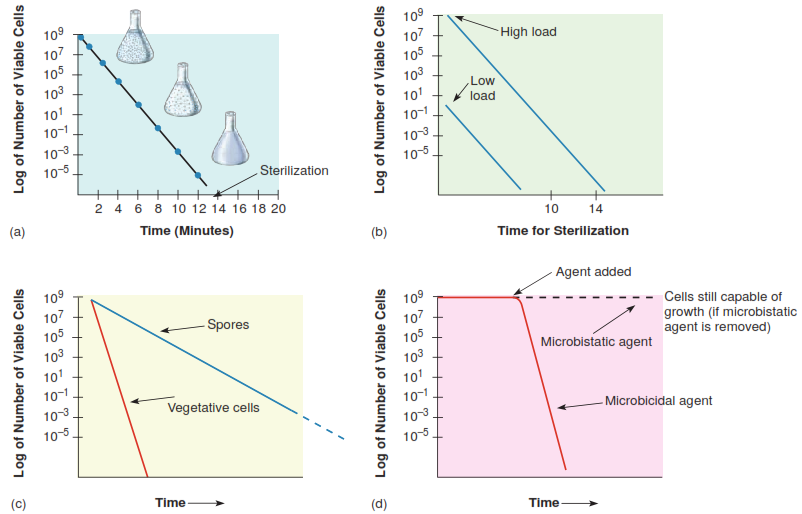 Measurement of Heat Killing Efficiency
Decimal Reduction Time (DRT) or D value: Time required to kill 90% of the m.orgs or spores in a sample at a specified temperature. It is the time required for the line to drop by one log cycle or 10-fold.
z value: The increase in temp. required to reduce D to 1/10 its value or to reduce it by one log cycle when log D is plotted against temp.
F value: Time in minutes at a specific temp. (usually 250°F or 121.1°C) needed to kill a population of cells or spores.
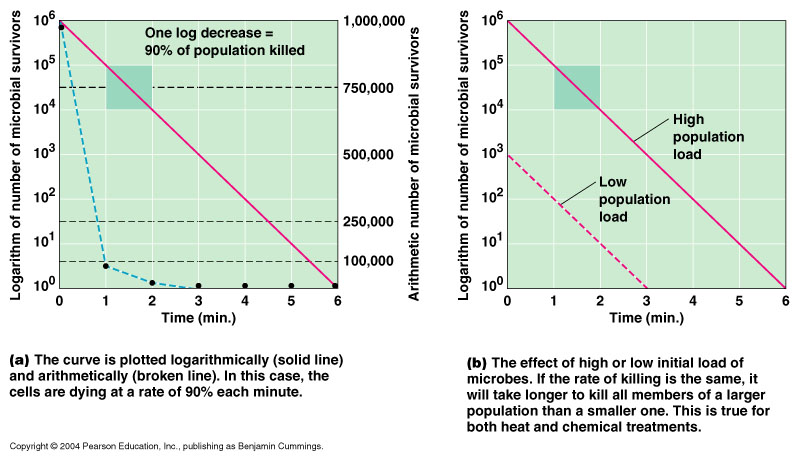 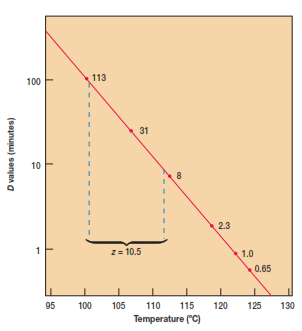 Calculation of D & z Value
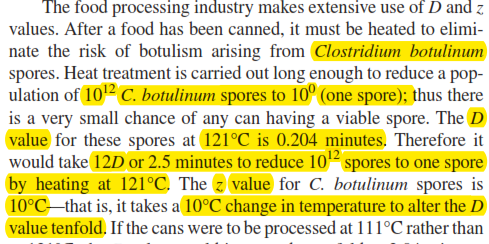 Moist heat is more versatile than dry heat

More easily penetrates objects & materials

Kills m.orgs by denaturing their proteins
Autoclave: Sterilization with Pressurized Steam
Steam enters through the port
Passes into the jacket
After the air has been exhausted through the vent, a valve
Valve opens to admit pressurized steam which circulates among & through the materials
At the end of the cycle, steam is exhausted through the steam exhaust valve
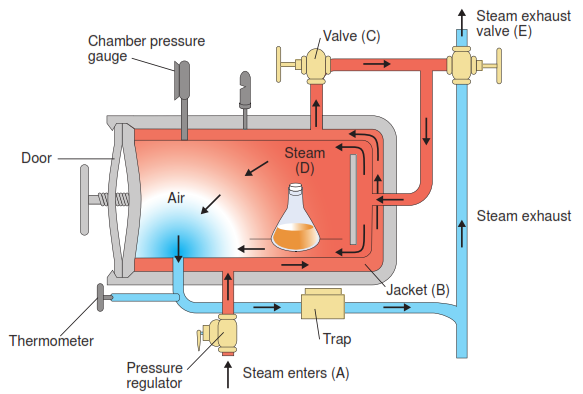 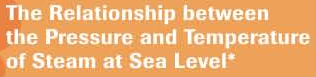 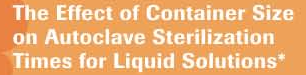 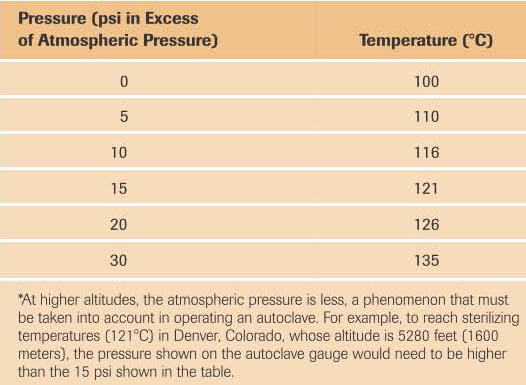 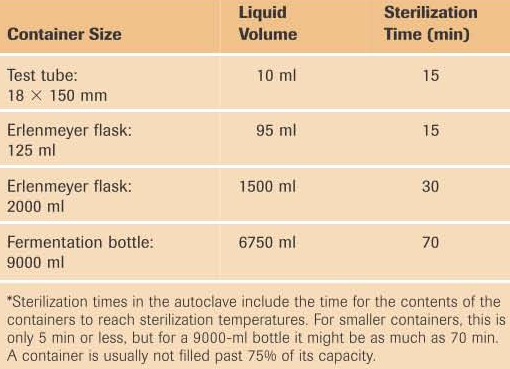 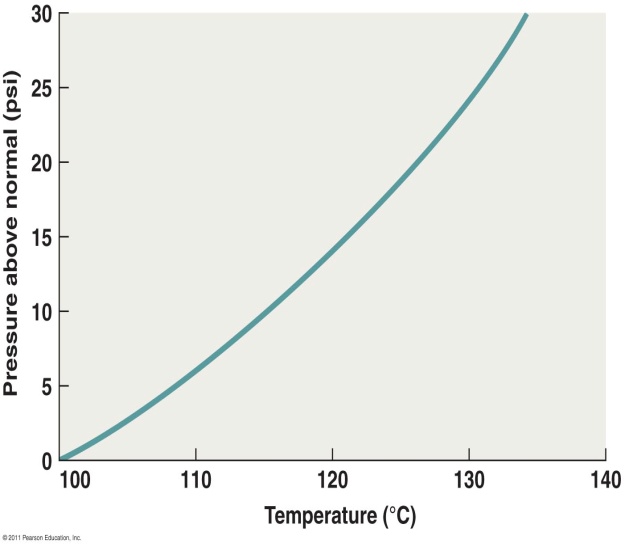 Sterility Indicator
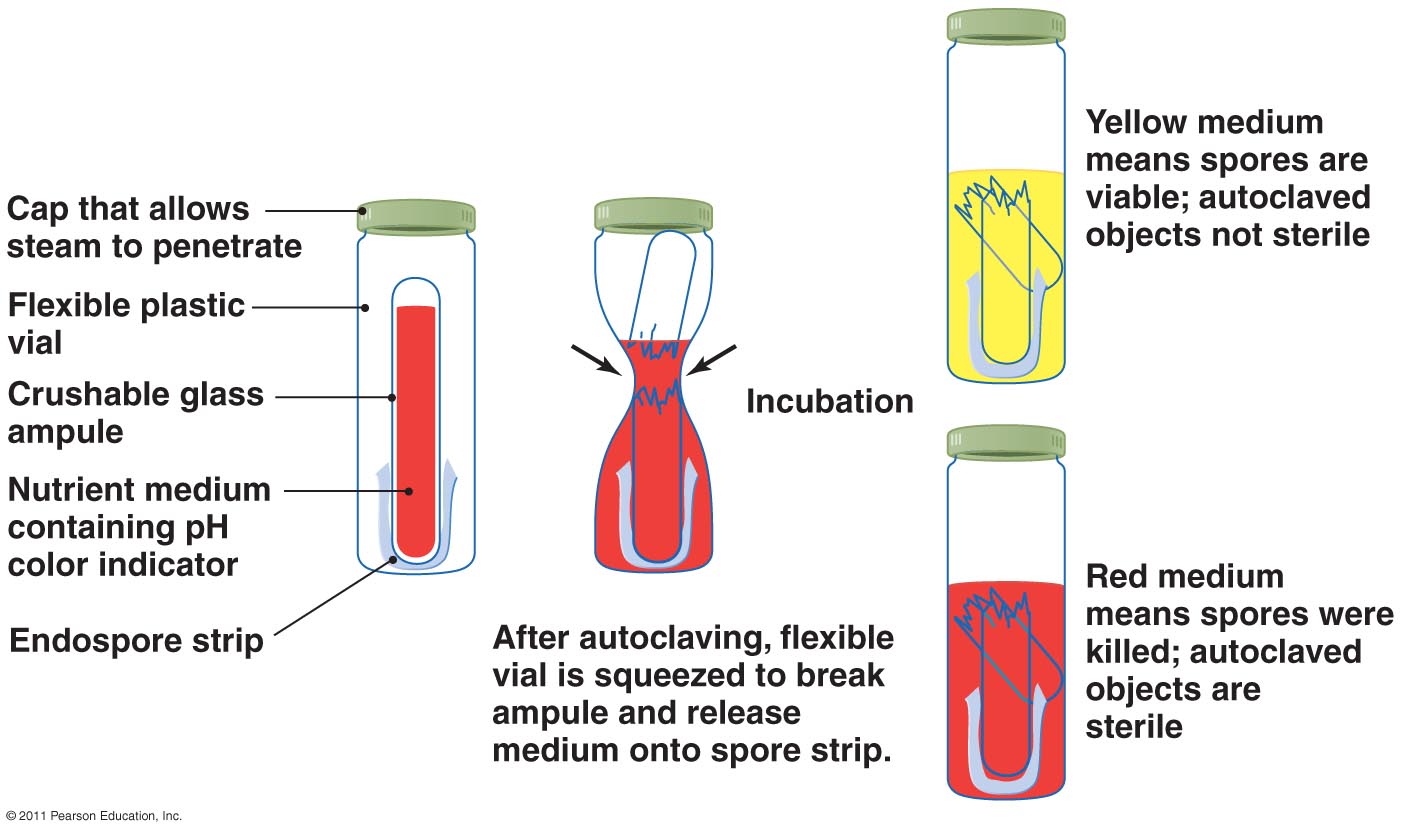 Fractional Sterilization (Tyndallization):
Sterilization without Pressurized Steam
Liquids & other objects are sterilized by exposure to free-flowing steam at 100°C for 30 min on each of three successive days, with incubation periods at room temp. between the steaming.
Pasteurization
Many substances including milk are treated with controlled heating at temp. well  below boiling, a process known as pasteurization in honor of its developer Louis Pasteur.
Holding/batch method: Heating at 63°C for 30 min.
Flash Pasteurization/high-temp. short-term (HTST): Quick heating to ~72°C for 15 sec., then rapid cooling.
Ultrahigh-temp (UHT) sterilization: Heating at 140-150°C for 1-3 sec. Does not req. refrigeration & can be stored at RT for ~2 months without flavour changes.
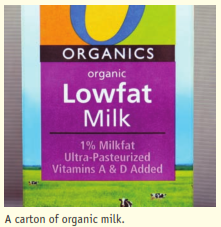 Organic Milk: Antibiotics or hormones (GH, bovine growth hormone), stimulates a cow’s milk production, were not given to cow’s in dairy firm.
Longer shelf life (3 wks) due to UHT process.
Temp. & Physical Control of Microorganisms
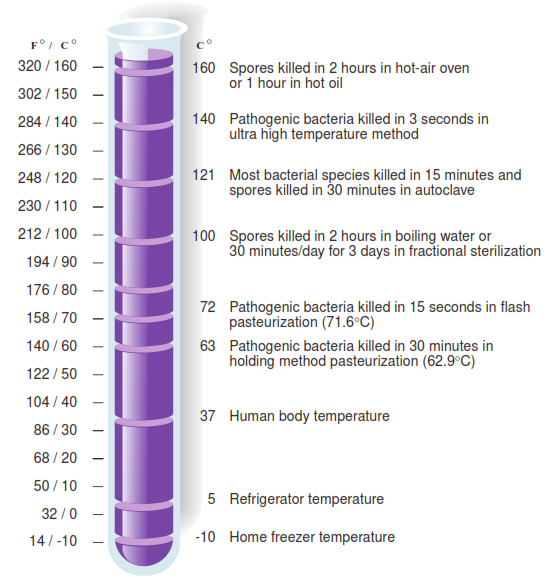 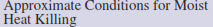 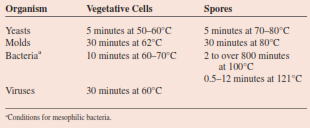 Bacterial endospores require longer exposure times & higher temp. for killing
Filtration removes microbes from air & water
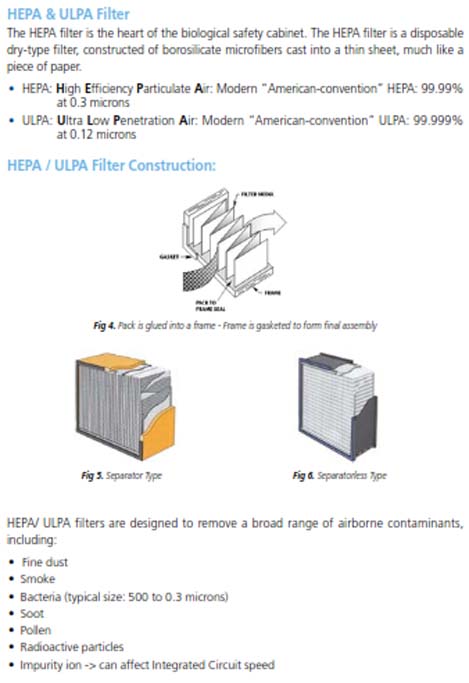 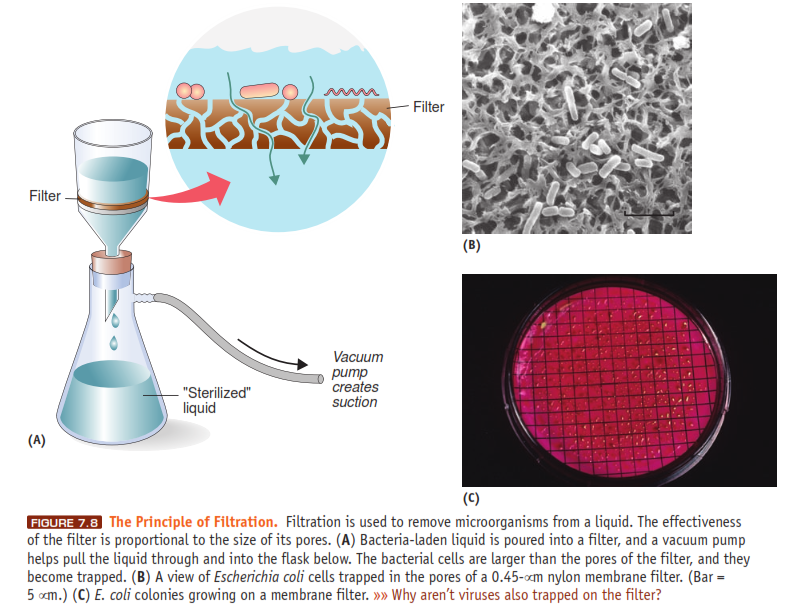 Irradiation
UV light (non-ionizing radiation) can be bactericidal effective at 265 nm.
DNA absorbs the energy, and adjacent thymine molecules (in the same strand) link together, kinking the double helix & disrupting DNA replication.
X-rays & gamma rays (ionizing radiation/cold-sterilization) are microbicidal.
Upon exposure, it force electrons out of their shells & creating ions.
The ions quickly combine, mainly with cellular water, & the free radicals generated affect cell metabolism & physiology.
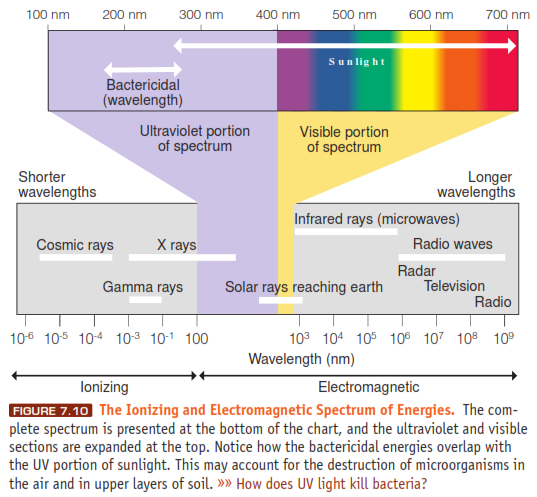 Microwaves are absorbed by water molecules, which are set into high-speed motion, & the heat of friction from these excited molecules is transferred to foods.
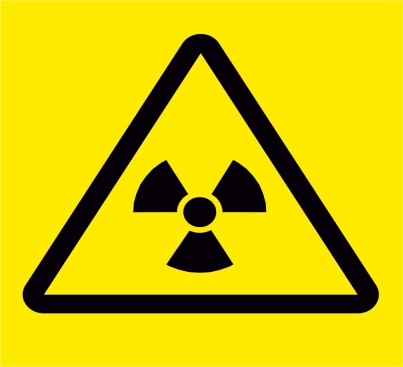 RADIATION
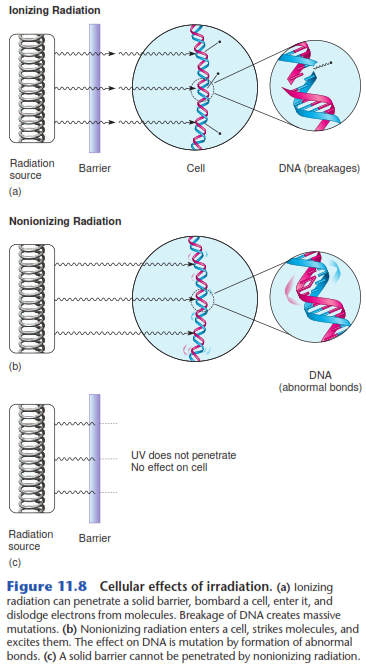 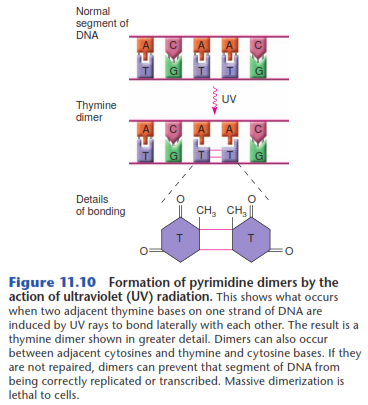 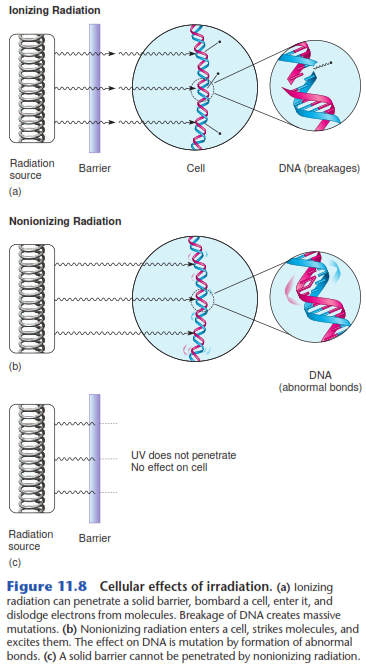 Improperly cooked/handled meats/poultry:
E. coli O157:H7, Campylobacter, Listeria, Salmonella
Cobalt-60/cesium-137: source of gamma-rays
Irradiation does not kill bacterial endospores, inactivate viruses, or neutralize toxins. Hence, irradiated food still must be treated in a sanitary fashion.

Nutritional losses are similar to those occurring in cooking &/or freezing. Otherwise, there are virtually no known changes in the food, & there is no residue.
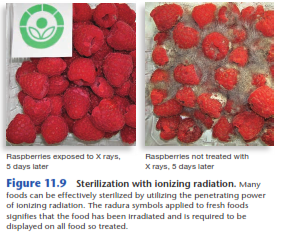 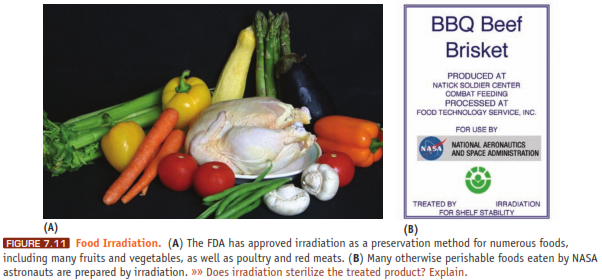 Physical Agents Used to Control Microorganisms
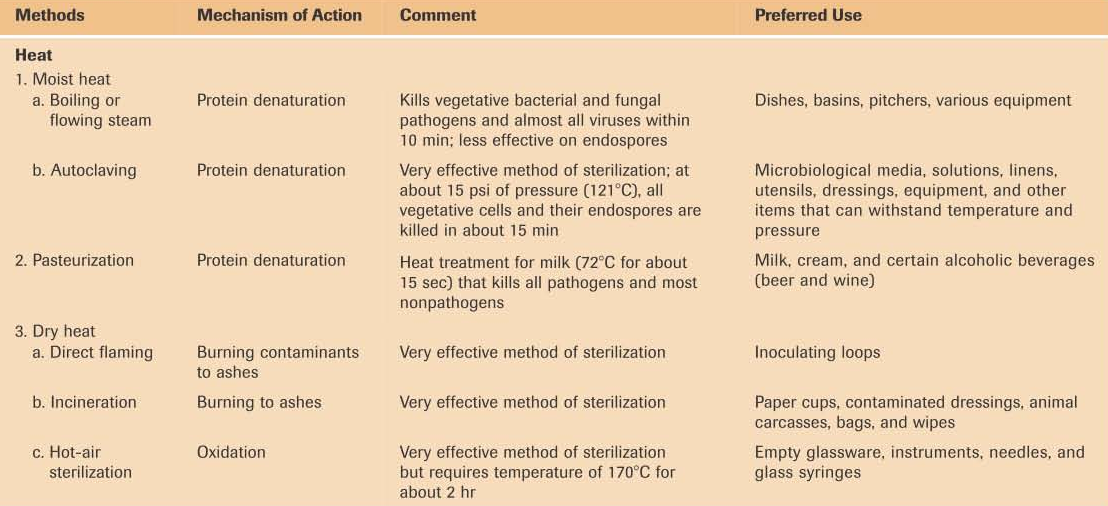 Physical Agents Used to Control Microorganisms
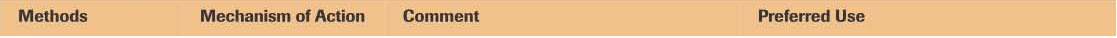 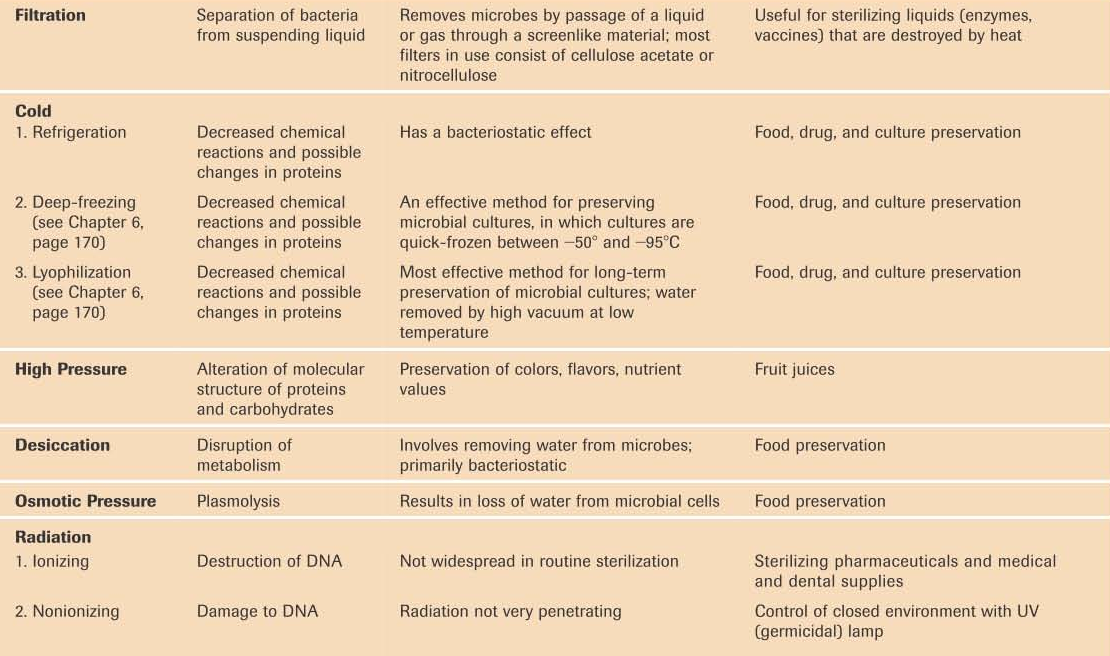 Chemical Agents
Antiseptics vs. Disinfectants
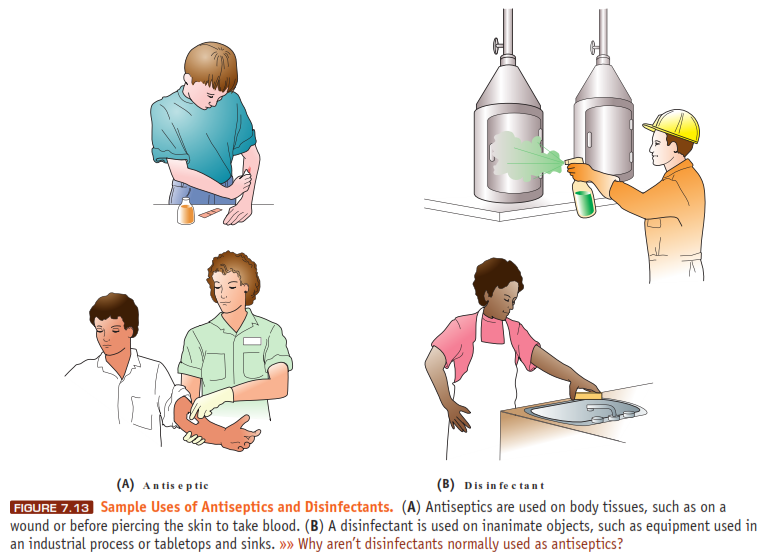 Alternative & Herbal Medicine as Antiseptics:
Cinnamon, garlic, Honey, Wasabi
Useful Properties of Disinfectants & Antiseptics:
Able to kill/slow the growth of m.orgs
Nontoxic to animals/humans, especially if it is used as an antiseptic
Soluble in water & have a substantial shelf life during which its activity is retained
Useful in much diluted form & able to perform its job in a relatively short time
Should not separate on standing
Should penetrate well
Should not corrode instruments
Easy availability & Inexpensive
Chemical Parameters for selecting an antiseptic or disinfectant
Temp.
pH
Stability
Chemical Methods of Microbial Control: A Concept Map
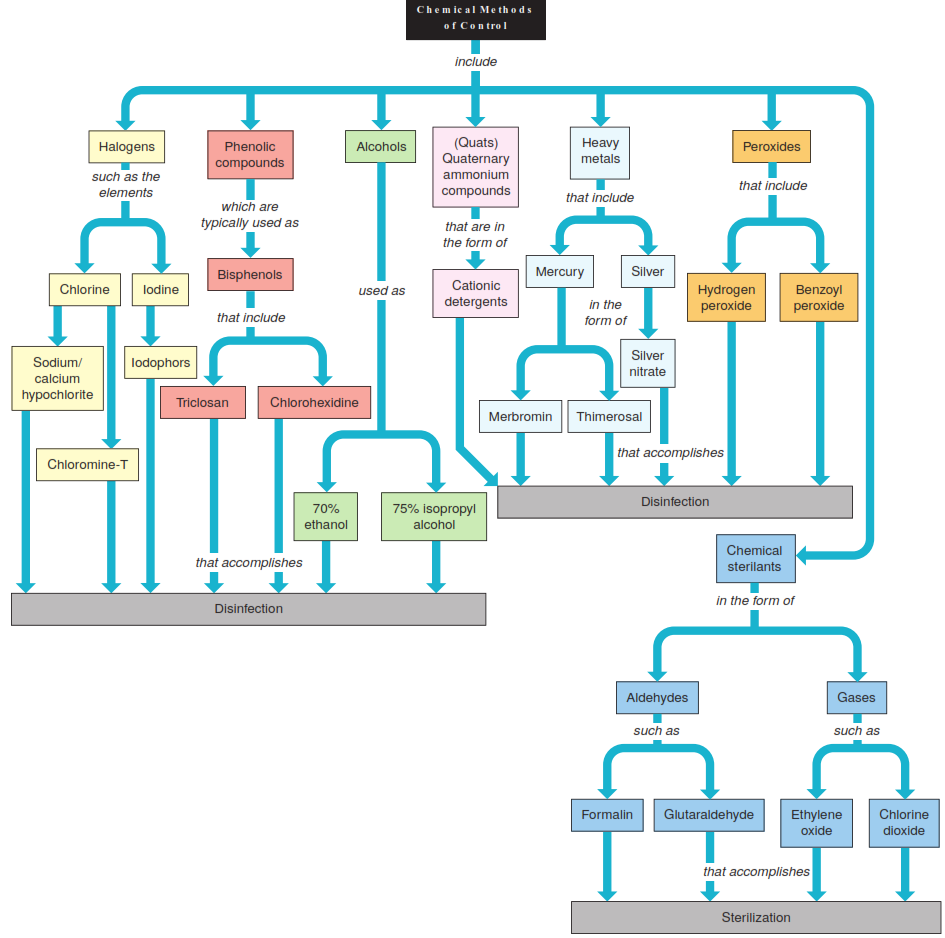 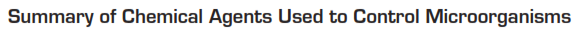 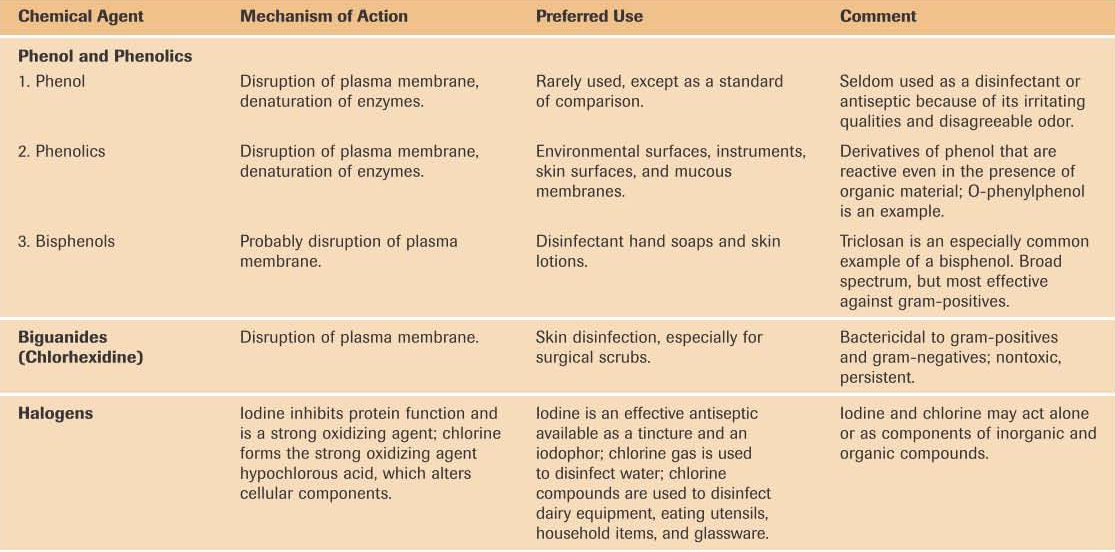 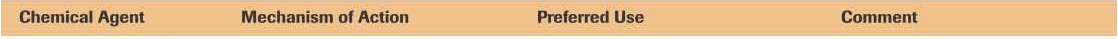 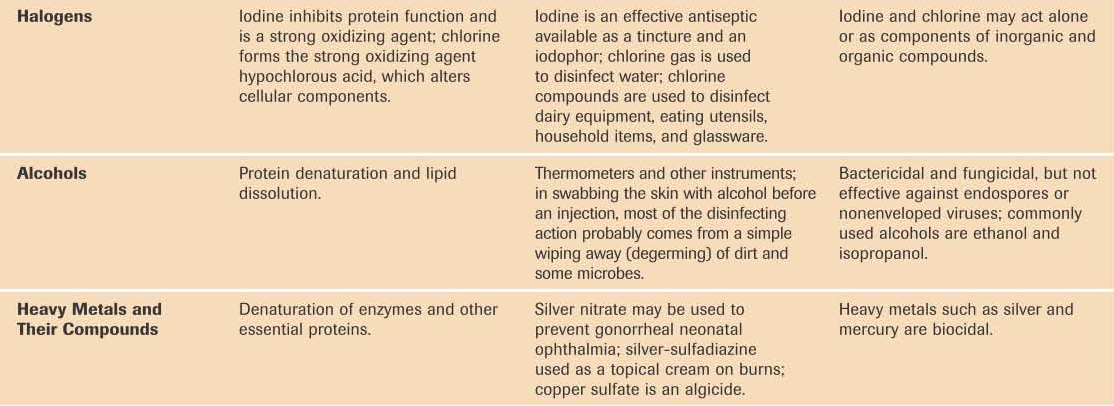 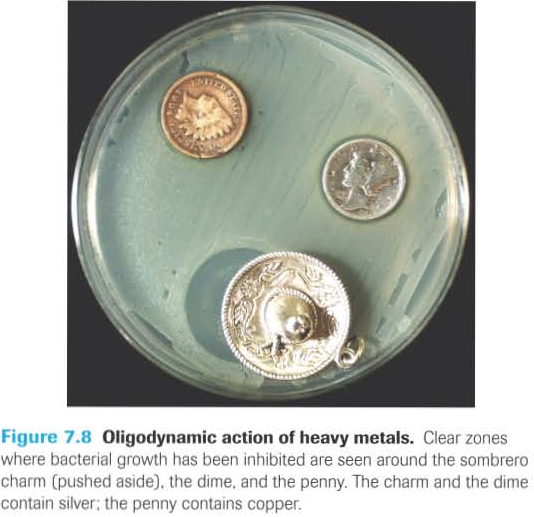 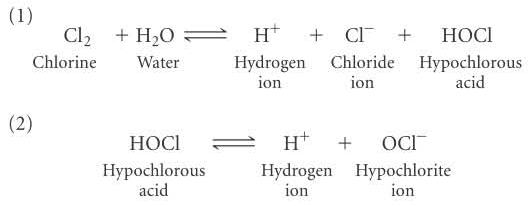 The ability of very small amounts of heavy metals, especially Ag & Cu, to exert antimicrobial activity is referred to as oligodyanamic action (oligo means few)
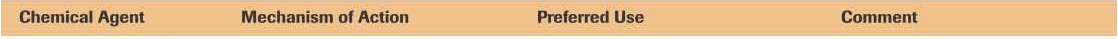 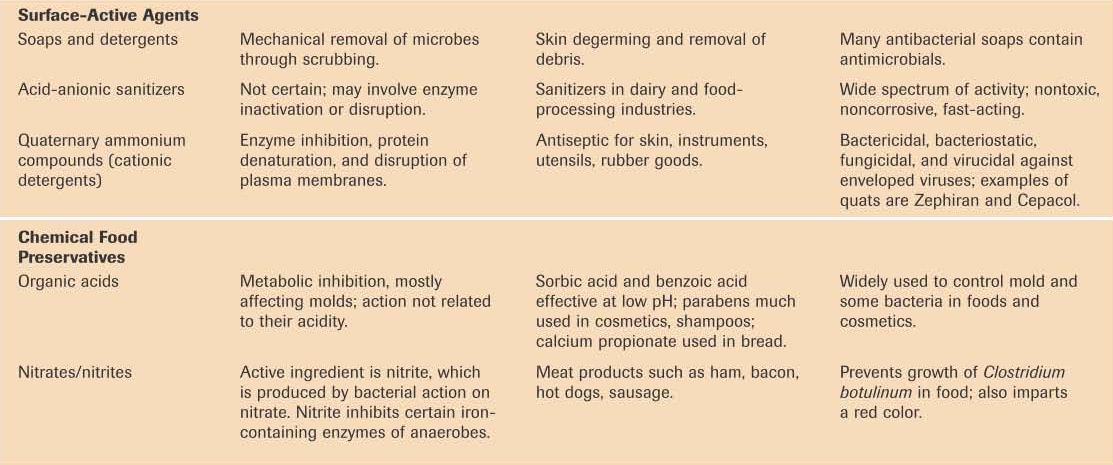 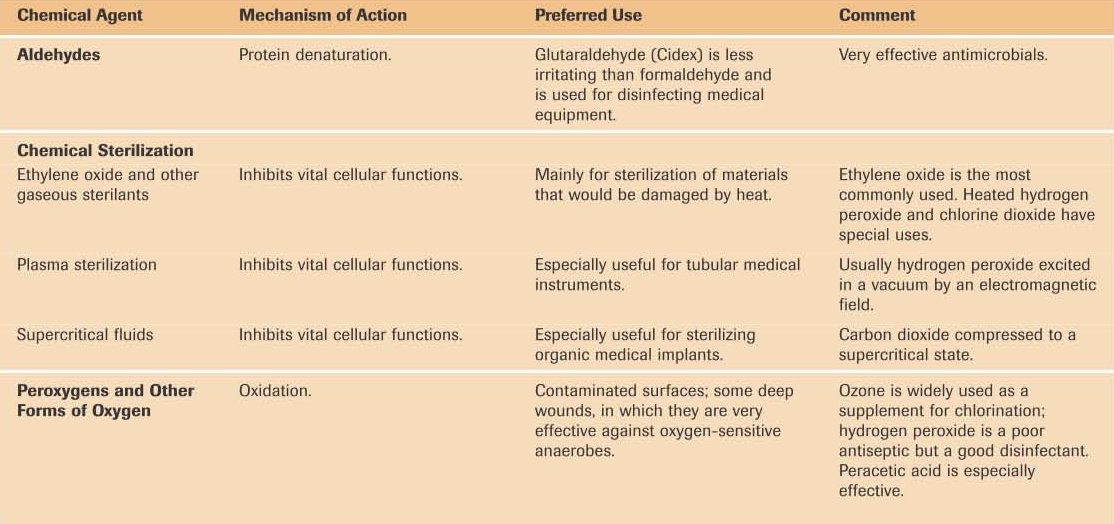 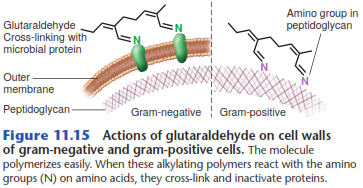 Low Temp. Hydrogen Peroxide (H2O2) Plasma Sterilization
Plasma: The Fourth State of Matter (solid, liquid, gas & plasma)

Gas converts to plasma under sufficient heating or strong electromagnetic field.
Plasma (ionized gas) is an unstable state of matter in which the no. of electrons are increased or decreased, thus producing ions, which are positively or negatively charged electrons.
Plasma sterilizes by oxidation.

Manmade plasma: neon signs, fluorescent light bulbs, plasma lamps
Naturally occurring plasma: fire, lightening, sun, stars, auroras
Liquid H2O2 is converted to gas & then to plasma at higher temp.

This process inactivates microorganisms primarily by the combined use of hydrogen peroxide gas and the generation of free radicals (hydroxyl and hydroperoxyl free radicals) during the plasma phase of the cycle.
Low Temp. Hydrogen Peroxide (H2O2) Plasma Sterilization
Application:
Non-hollow loads, such as electrocautery instruments, dopplers, laser probes, defibrilator paddles, thermometers, Ophthalmic lenses, and harmonic cables
Hollow loads, such as Laryngoscopes and their blades, shaver handpieces, fiber optic light cables, and surgical power drills
Endoscopes, such as rigid and flexible endoscopes.
Disadvantages:
Inability to sterilize: liquids, powders, and strong absorbers
Requires specific synthetic packaging of the load
Sterilization chamber is relatively smaller than that of an EtO sterilizer.
Advantages:
No chemical residues
Safety of handling
Safety for the environment
Short aeration time
Relative Susceptibilities of Microbes to Antimicrobial Agents
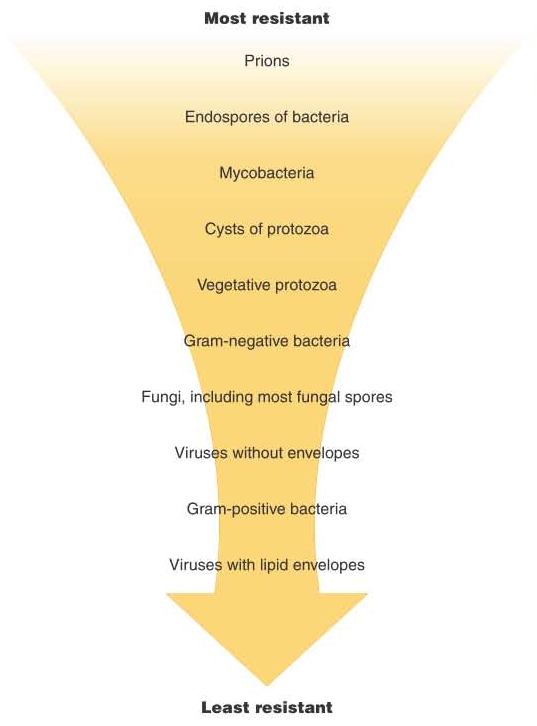 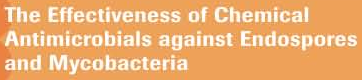 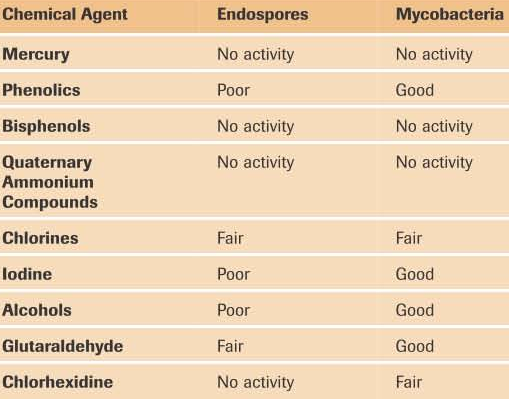 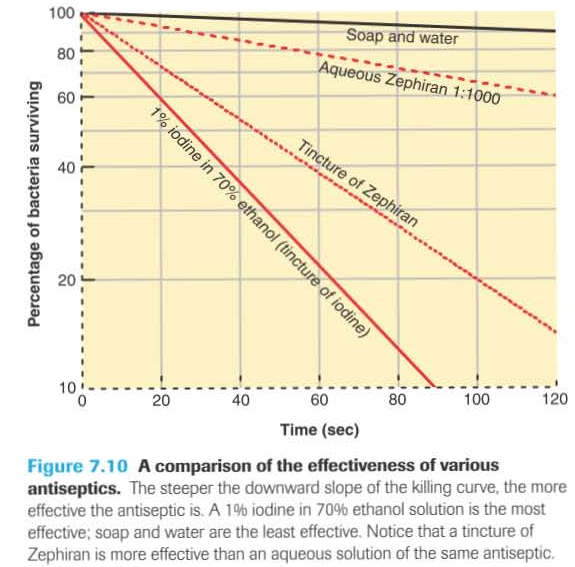 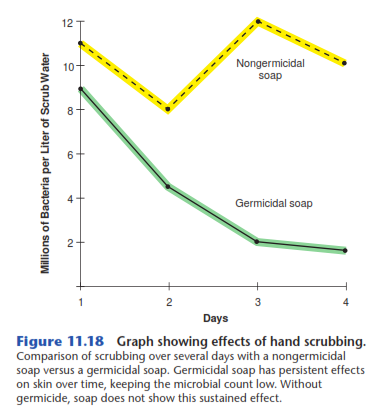 Zephiran: Benzalkonium chloride
Phenol Coefficient (PC): Evaluation of Antimicrobial Agents Effectiveness
Best-known disinfectant screening test in which the potency of a disinfectant is compared with that of phenol
Test orgs.: S. Typhi/ S. aureus
Incubation: 37°C
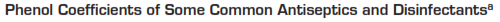 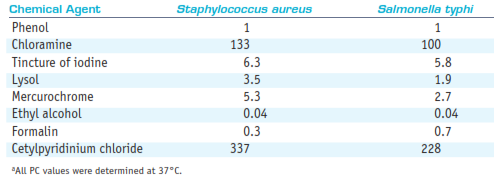 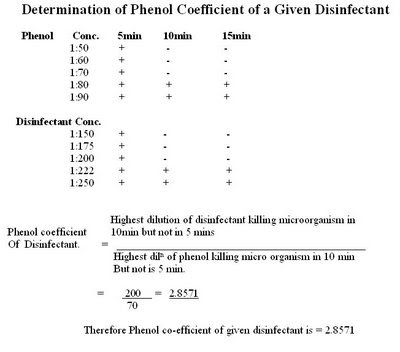